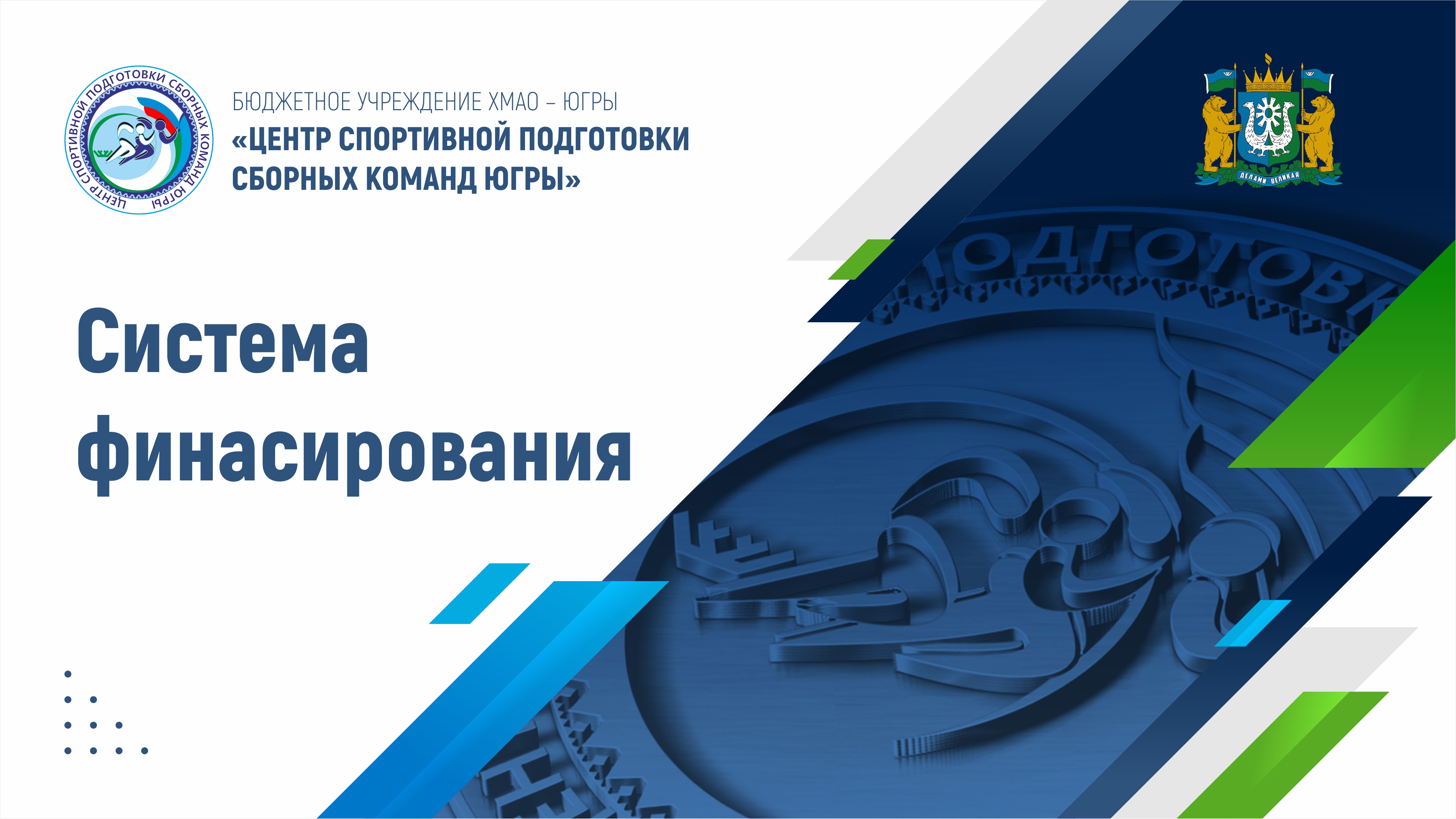 Модернизация системы финансирования обеспечения сборных команд
2
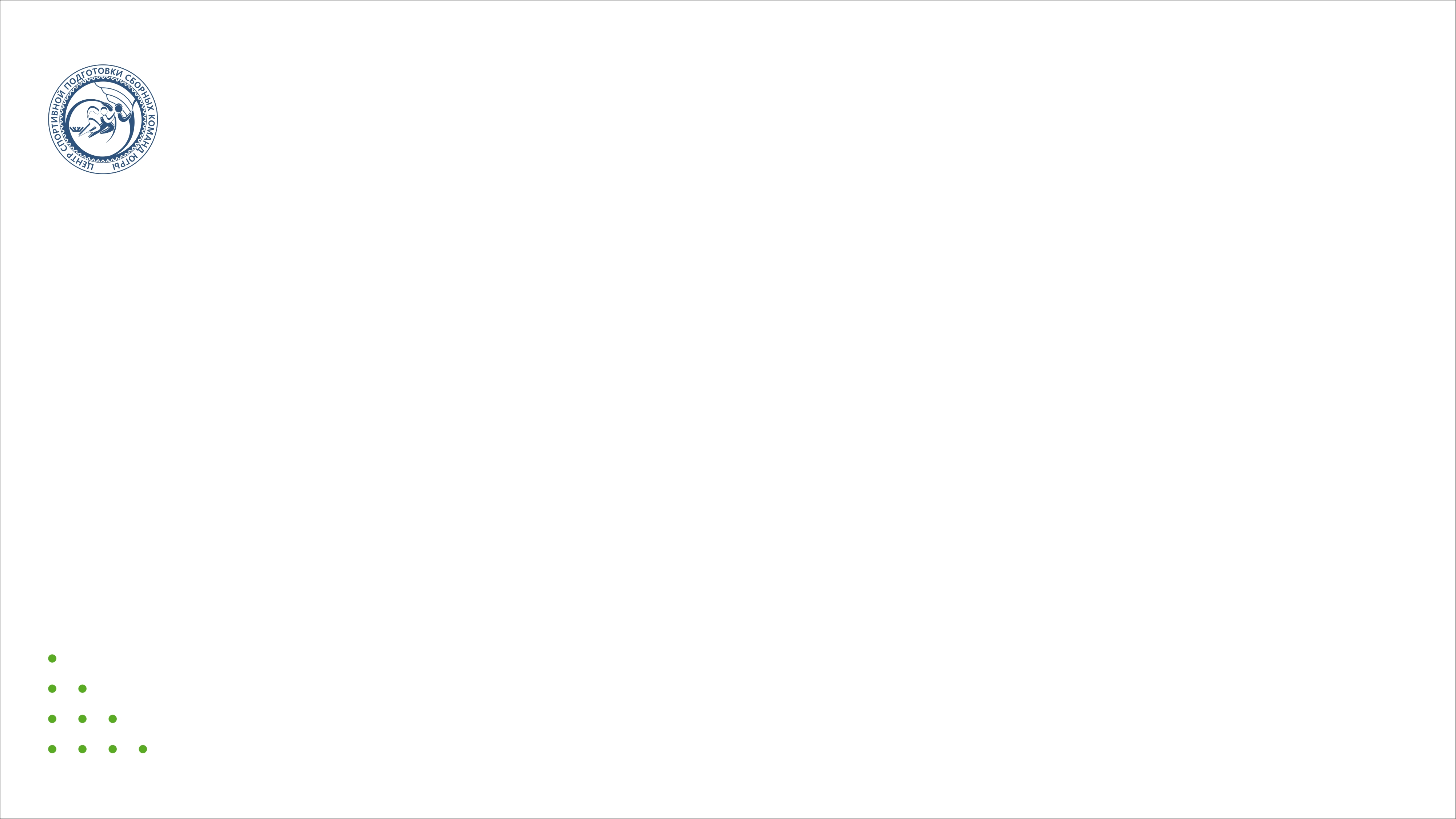 Формирование бюджета по видам спорта, существующая модель
I этап
II этап
Нет механизма распределения денежных средств исходя из достигнутых результатов вида спорта
Спортивные мероприятия не ранжируются по степени их значимости и обязательности
Постоянная, в течение года, корректировка календарного плана
Отсутствие конкуренции между федерациями по видам спорта
Отсутствие прямой зависимости в достижении высоких показателей по видам спорта и объема финансирования
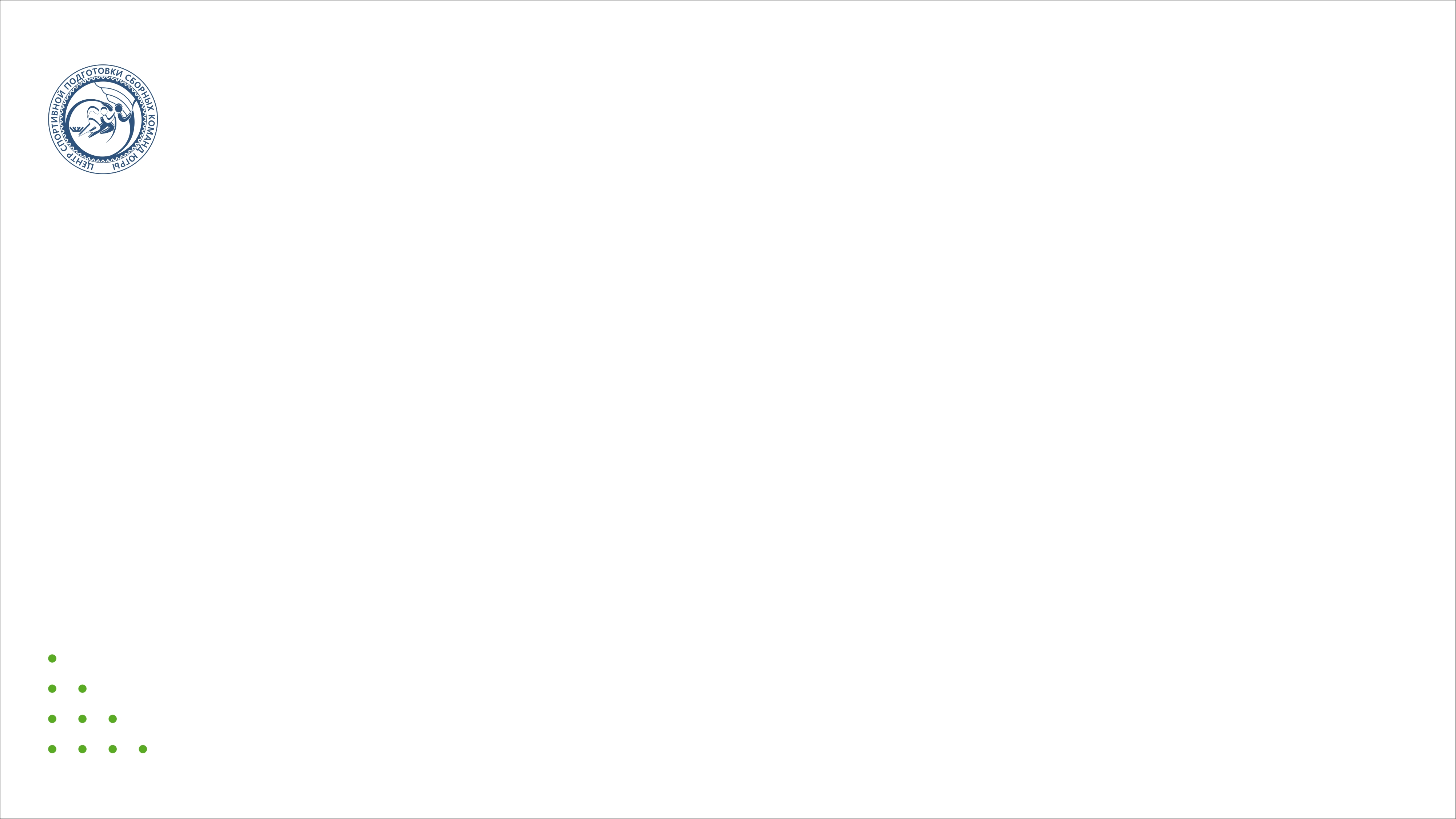 Модернизация системы финансирования
Сбор потребности в рамках «Светофора»
Распределение денежных средств на финансирование обязательных мероприятий
Распределение денежных средств, оставшихся после обеспечения участия в обязательных мероприятиях согласно рейтинга видов спорта, путем применения балльно-рейтинговой системы
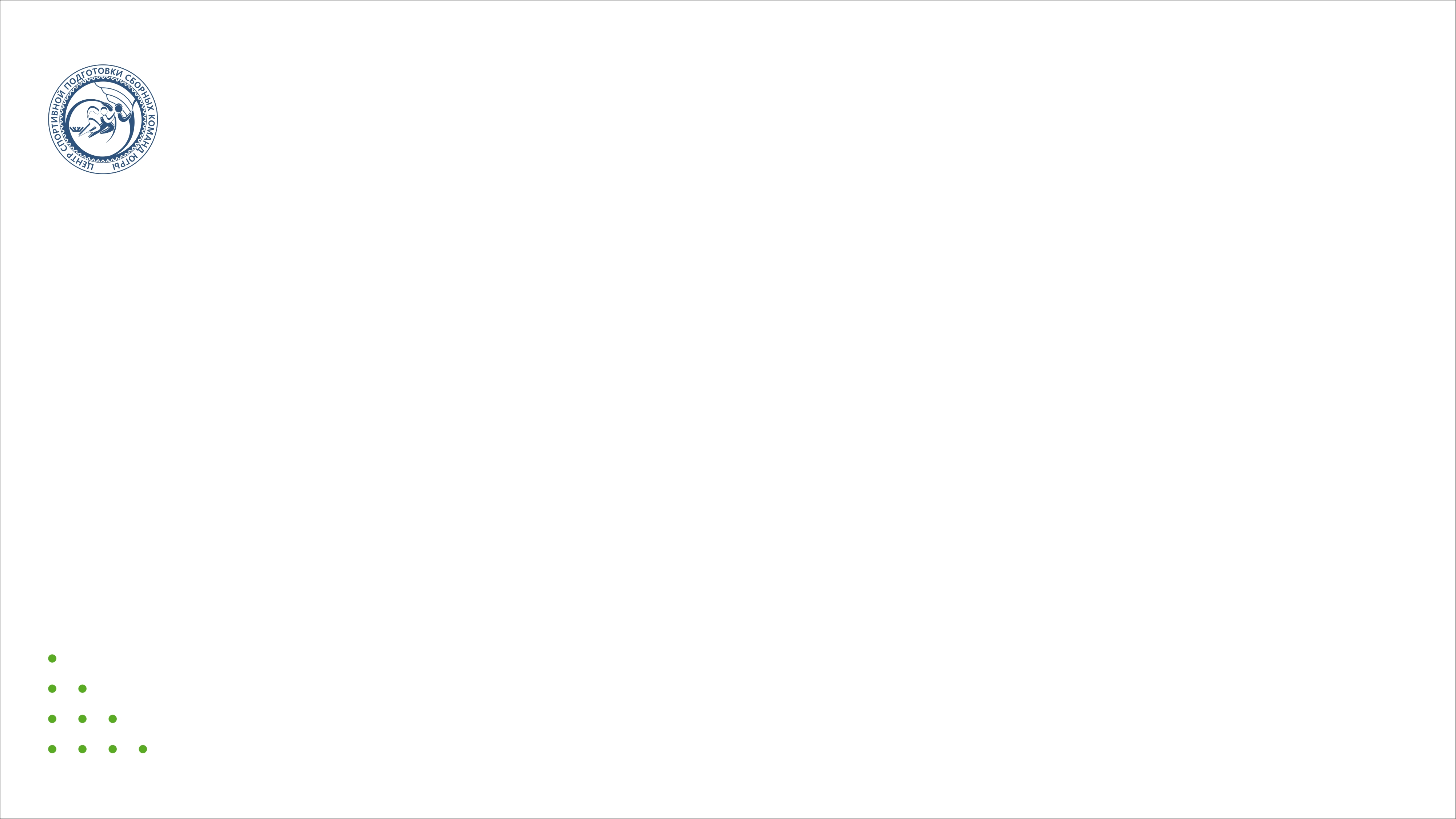 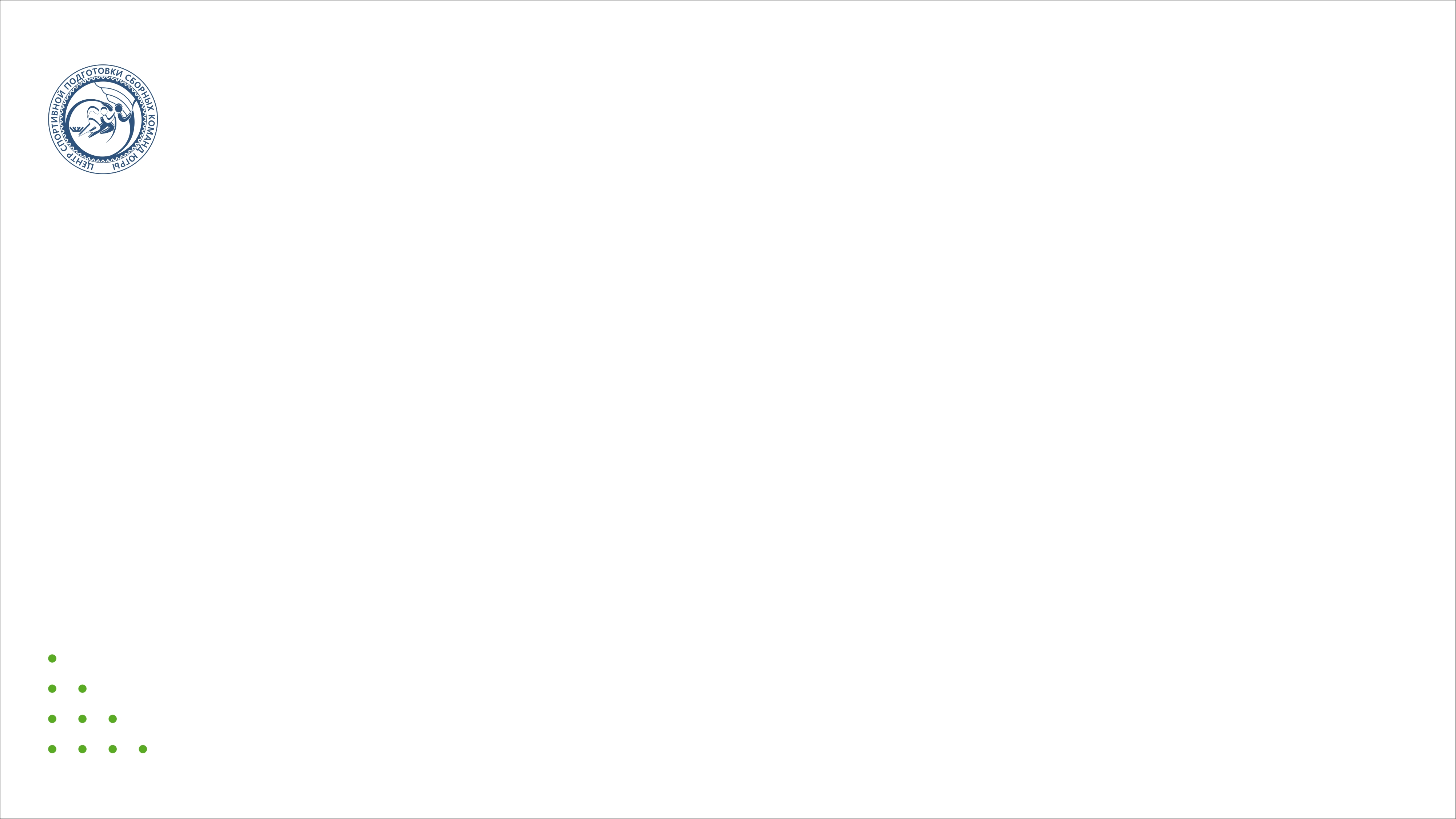 Балльно-рейтинговая система
Группы показателей
Для оценки результатов работы выбираются показатели, содержащиеся в официальных данных федеральных государственных статистических наблюдений по форме № 5-ФК «Сведения по спортивным школам». С одной стороны, они позволяют провести достаточно полную оценку результатов деятельности; с другой стороны, эти показатели доступны, легко проверяемы и не требуют дополнительных средств на сбор информации
Показатели 1 группы
Показатели, выбранные в I-ой группе «Общее количество спортсменов, организованно занимающихся данным видом спорта» характеризуют спрос на конкретный вид спорта. 
Представлены в статистическом отчете 5-ФК «Сведения по подготовке спортивного резерва».
Численность занимающихся по виду спорта
Количество отделений по виду спорта
Количество отделений, имеющих статус «Олимпийский»
Всего отделений
Количество баллов по 1 группе показателей
Показатели 2 группы
Показатели, относящиеся ко II-ой группе «Подготовка спортивного резерва» связаны с результатами, показанными спортсменами на соревнованиях по соответствующим видам спорта, выполнением нормативов спортивных званий и разрядов, вхождение в состав сборных команд Российской Федерации.
Представлены в статистическом отчете 5-ФК «Сведения по подготовке спортивного резерва».
Результаты выступлений на официальных соревнованиях
Спортивные разряды, спортивные звания
Занимающиеся – кандидаты в спортивные сборные команды России
Количество баллов по 2 группе показателей
Показатели 3 группы
Данная группа показателей напрямую связана с I и II группами показателей, так как спрос на вид спорта должен быть подкреплен возможностью реализовать предложение. И тренерский состав в данном случае выступает как человеческий капитал (знания, опыт, умения и навыки), выраженный в уже состоявшихся спортсменах.
Представлены в статистическом отчете 5-ФК «Сведения по подготовке спортивного резерва».
Количество штатных тренеров по виду спорта
Количество штатных тренеров по виду спорта, имеющих звание  «Заслуженный тренер России»
Особые коэффициенты
К группе показателей «Особые коэффициенты» относятся переменные, которые увеличивают или уменьшают финансирование того или иного вида спорта в зависимости от его принадлежности к определенной группе: олимпийский/паралимпийский вид спорта, базовый вид спорта. Данные показатели характеризуют приоритетность и значимость конкретного вида спорта в сфере физической культуры и спорта, как в международной практике, так и на региональном уровне.
Также в данной группе указаны переменные, которые уменьшают финансирование того или иного вида спорта в зависимости от деятельности федерации по исполнению поручений органов власти регионального и федерального уровня и исполнения мероприятий по публичности деятельности федерации.
Принадлежность вида спорта
Коэффициенты:
Базовый вид спорта – 1
Вид спорта входит в программу Олимпийских игр – 0,8
Вид спорта включен в программу всероссийской Спартакиады – 0,6
Неолимпийский вид спорта – 0,5
Переменные, уменьшающие финансирование
Коэффициенты:
Наличие сайта и размещение информации согласно федеральному закону от 04.12.2007 г. N 329-ФЗ, в случае отсутствия – 0,5
Отсутствие регистрации в ГИС ФКиС – 0,5
В дальнейшем данную группу можно будет дополнять иными показателями, например медийность вида спорта (трансляции на федеральных каналах), организация и проведение на территории округа всероссийских и международных соревнований, медалеемкость вида спорта на Чемпионатах России, количество семинаров, проведенных для тренеров и иных специалистов, количество мероприятий, направленных на пропаганду и популяризацию вида спорта среди различных возрастных групп населения (мастер-классы, показательные выступления, фестивали, конкурсы и иные мероприятия), наличие аккаунта в соцсетях и т.д.
Общее количество баллов
Определение объема финансирования, тыс. руб.
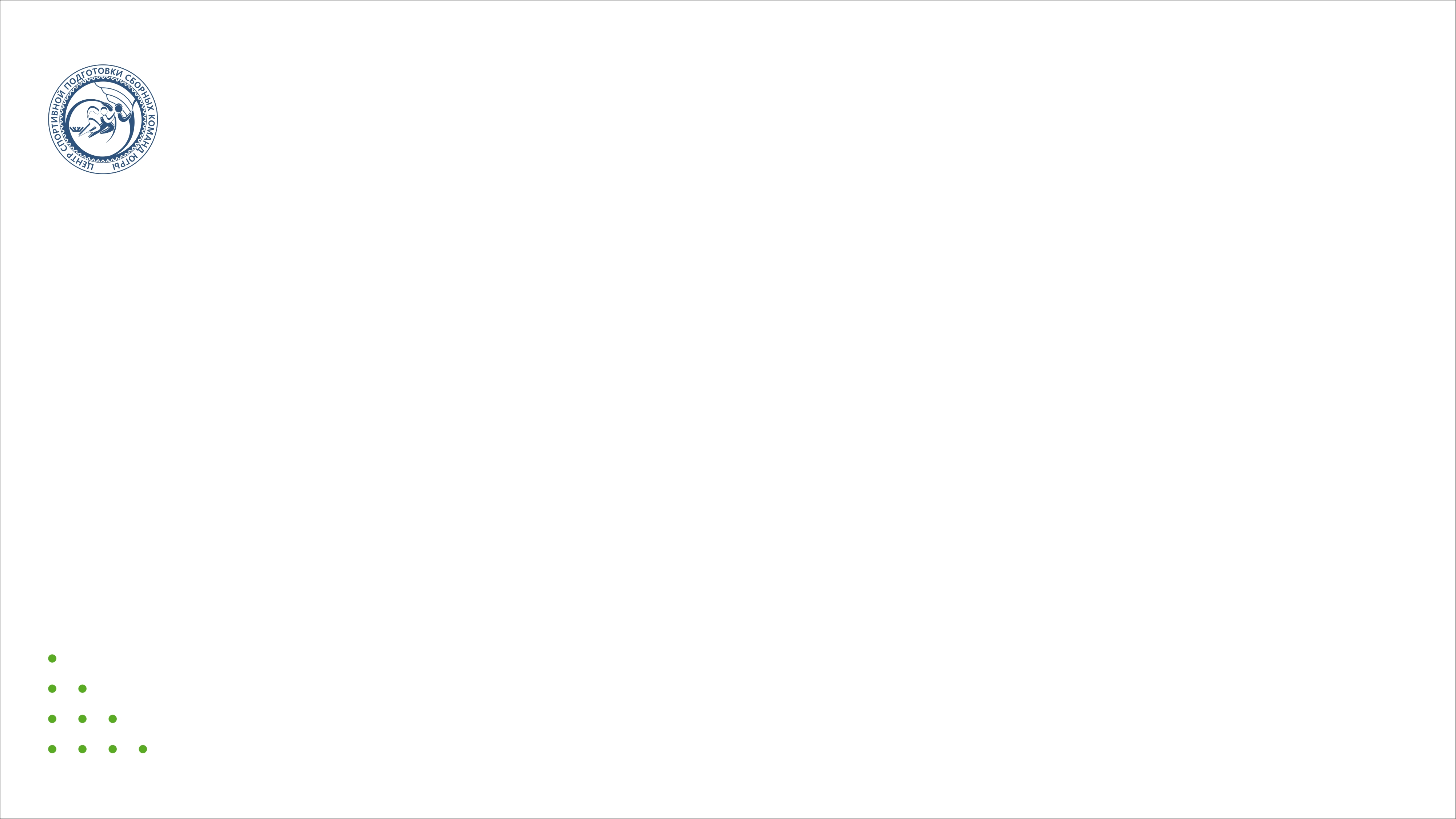 Ожидаемый эффект
Модернизация системы распределения бюджетных средств на основании балльно-рейтинговой системы позволит:
	- развитие конкуренции среди федераций по видам спорта;
	- эффективное распределение бюджетных средства;
	- способствовать развитию вида спорта, нацеленность на достижение определенных показателей (количество занимающихся и отделений по виду спорта, увеличение тренерского состава и его квалификации, достижение высоких спортивных результатов и др.);
	- выявление наиболее успешных примеров эффективной работы спортивных федераций;
	- выявление наиболее проблемные видов спорта, отстающие в определенных направлениях и оказание им точечной помощи.